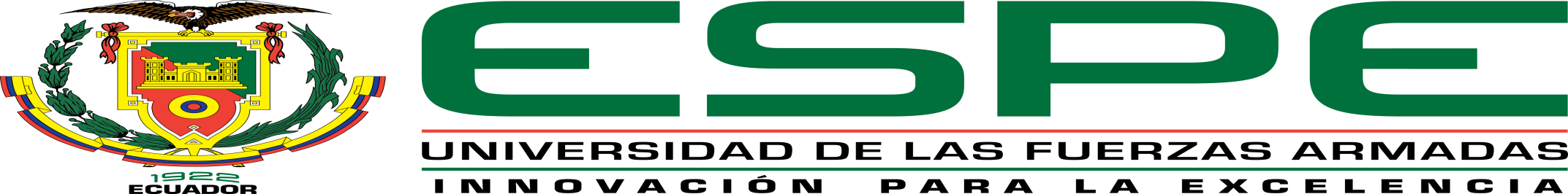 DEPARTAMENTO DE CIENCIAS ECONÓMICAS, ADMINISTRATIVAS Y DE COMERCIO
TESIS PRESENTADA COMO REQUISITO PREVIOA LA OBTENCIÓN DEL TÍTULO DE INGENIERA EN MERCADOTECNIA
“LA INCIDENCIA DEL NEUROMARKETING EN LOS CLIENTES QUE CONSUMEN COMIDA TÍPICA EN EL CANTÓN RUMIÑAHUI Y ÁREAS DE AFLUENCIA”
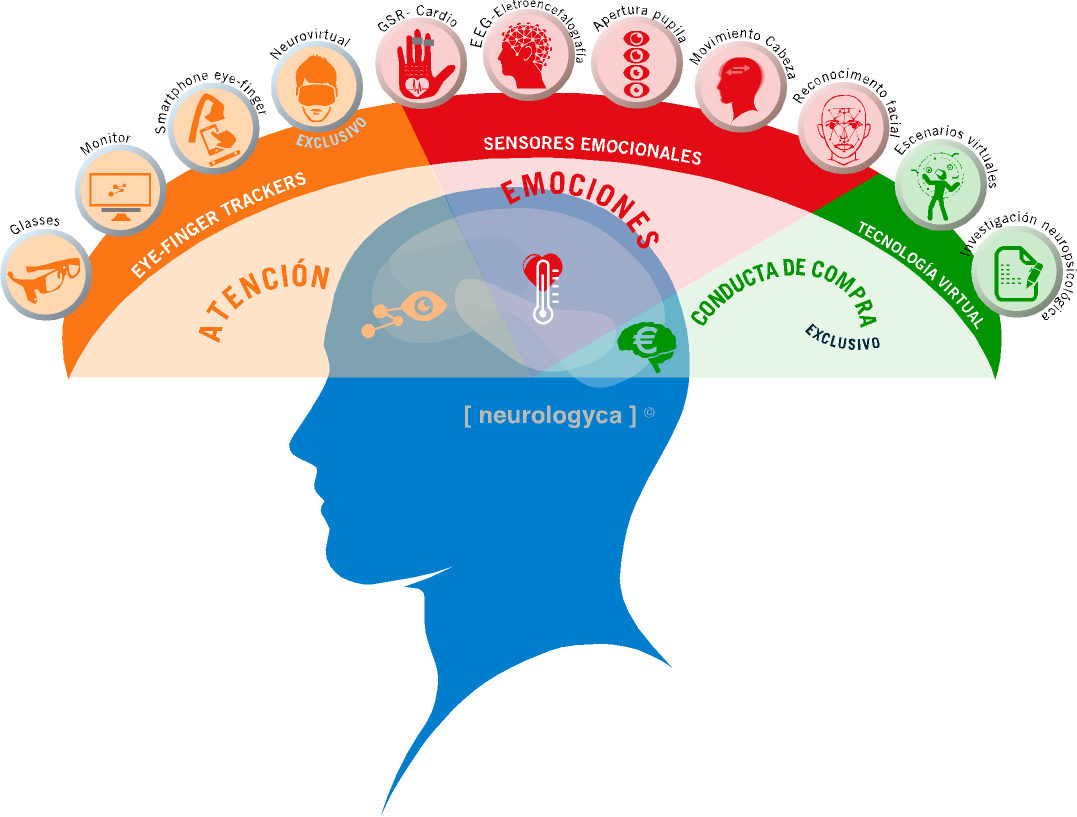 Autoras: 
Guallasamín Iveth
Yánez Carolina
CAPITULO I
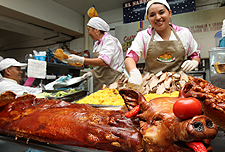 MARCO TEÓRICO
TEORIAS DE SOPORTE
CAPITULO II
FASE CUALITATIVA
FASE CUALITATIVA
PROBLEMA:  Identificar el neuromarketing empírico que aplican las vendedoras de comida típica en Cantón Rumiñahui y áreas de afluencia.
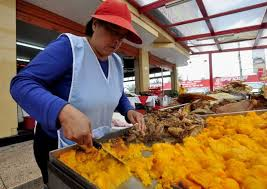 FASE CUALITATIVA
FASE METODOLÓGICA
TAMAÑO DE LA MUESTRA
N: 243
El total de las encuestas son de 291 sumado los sesgos y las encuestas piloto
ESTRATOS DE LA MUESTRA
ANÁLISIS UNIVARIADO
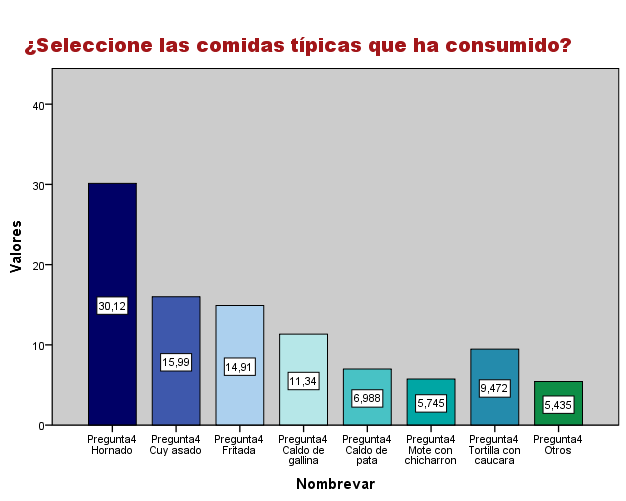 ANÁLISIS UNIVARIADO
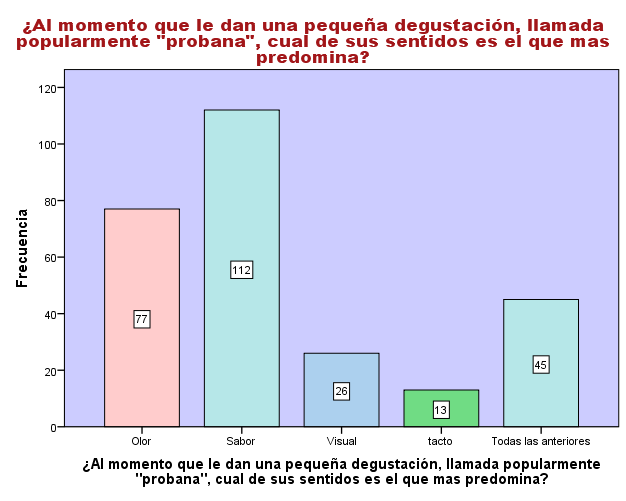 ANÁLISIS BIVARIADO
TABLA DE CONTINGENCIA
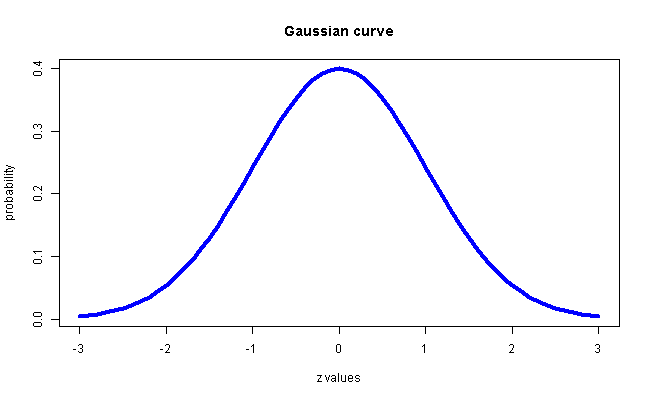 ANOVA
0’025
0’95
0’025
0,000
Hipótesis
       H0: Si A y B es ≥ al 5%; Rechazo
H1: Si A y B es ≤ al 5%, Acepto
CORRELACIÓN
Rangos de correlación
 
0,00 a  0,19 = No existe correlación
 
0,20 a  0,39 = Baja correlación
 
0,50 a  0,79 = Mediana correlación
 
0,80 a  1,00 = Excelente correlación
En el cruce de variables de las preguntas: ¿Considera que la presentación de un plato de comida típica influye en la decisión de compra? y ¿Cómo calificaría la degustación de la comida típica del cantón Rumiñahui?, se puede observar que los valores de la correlación de Pearson para nuestro estudio tiene una baja correlación equivalente a  (0.205), por lo que se determina que las personas que consumen comida típica no se sienten totalmente satisfecha con los precios en algunas partes de venta de estos platos típicos.
CHI CUADRADO
Hipótesis
 
H0: Si A, B y C es	≥ al 5%; Rechazo.
H1: Si A, B y C es ≤ al 5%; Acepto.
El cruce de variables entre, ¿En qué lugar prefiere degustar un plato de comida típica?, ¿Al momento que le dan una pequeña degustación, llamada popularmente "probana", cuál de sus sentidos es el que más predomina? y ¿Qué es lo más importante para usted cuando consume un plato de comida típica?,  se evidencia que existe relación entre las variables de estudio, por lo que los resultados tienen un nivel de significancia de (0,000) que es menor al 5%, aceptándose la hipótesis alternativa, lo que determina y comprueba que son los sentidos los que se superponen a la oferta de los diferentes platos típicos que ofrece el Cantón por consiguiente se aprueba nuestra hipótesis.
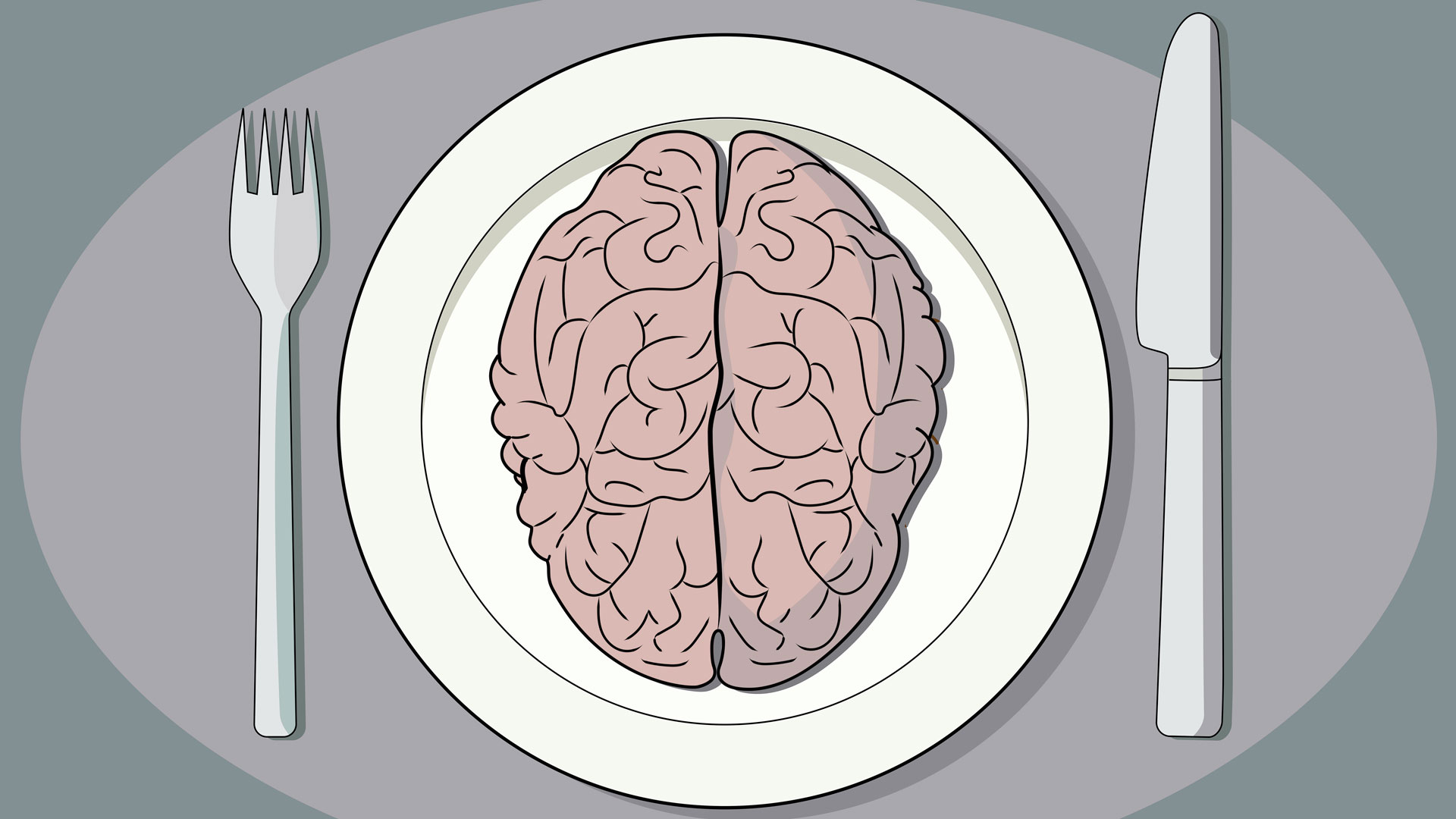 CAPITULO III
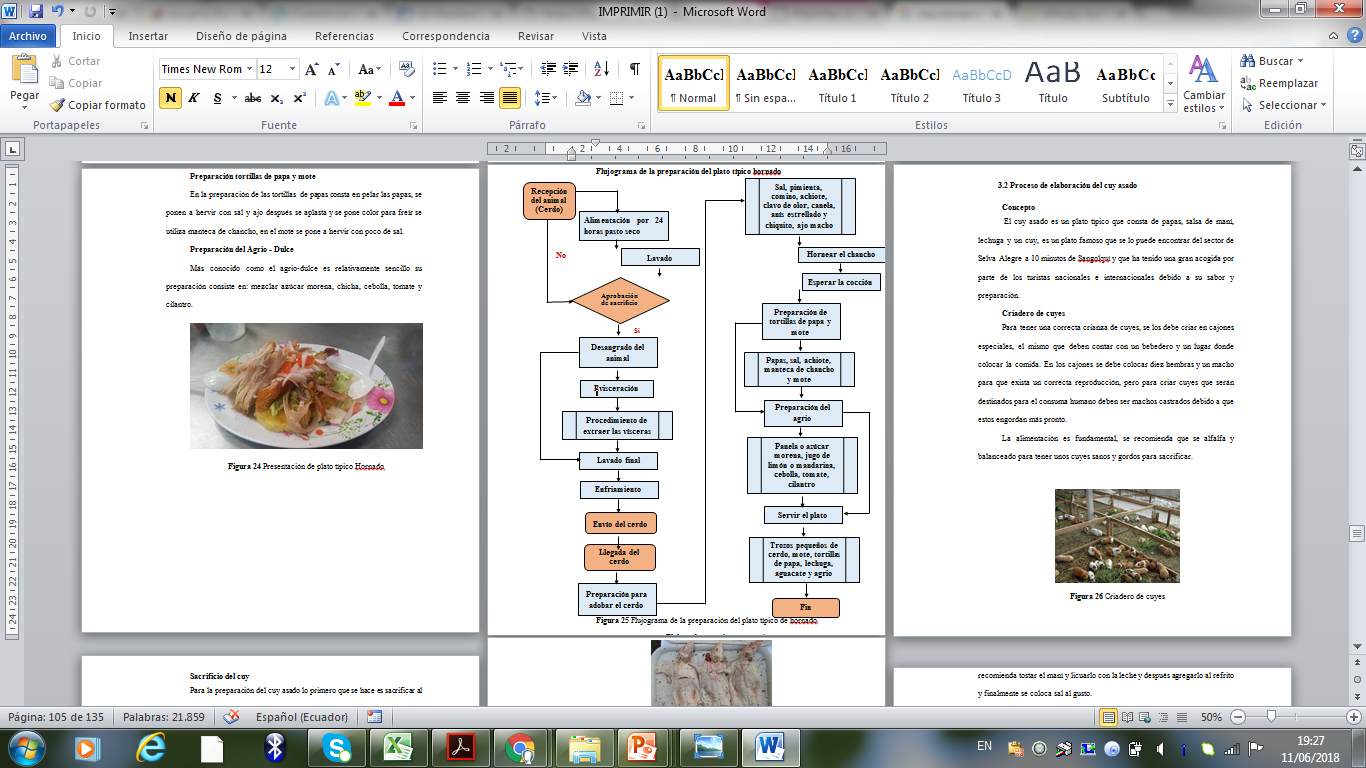 Poceso de la preparación del 
plato típico hornado
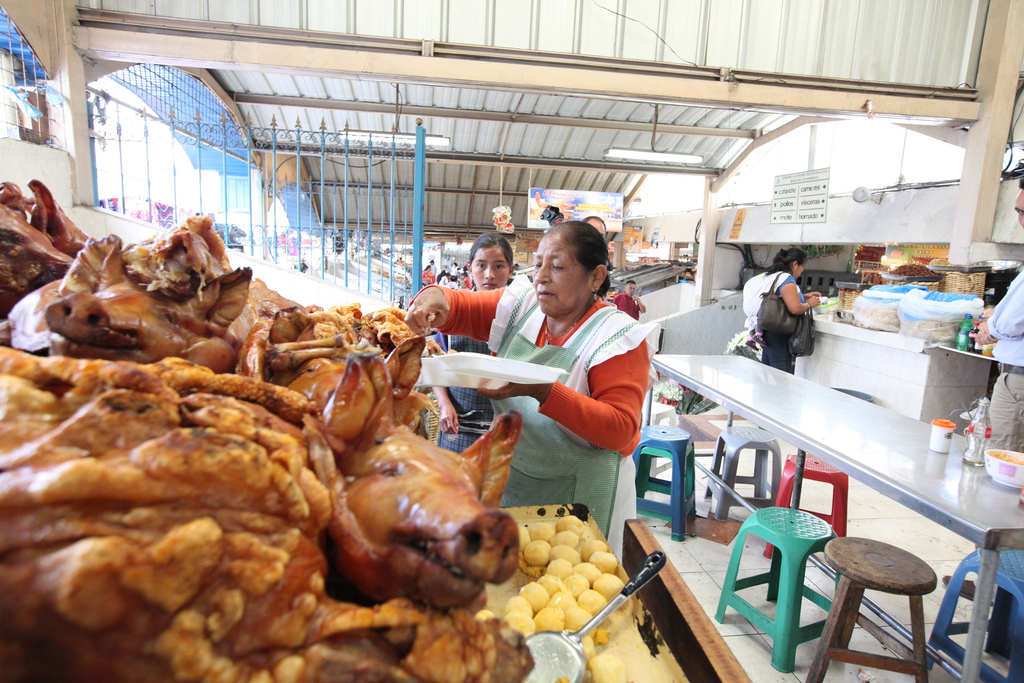 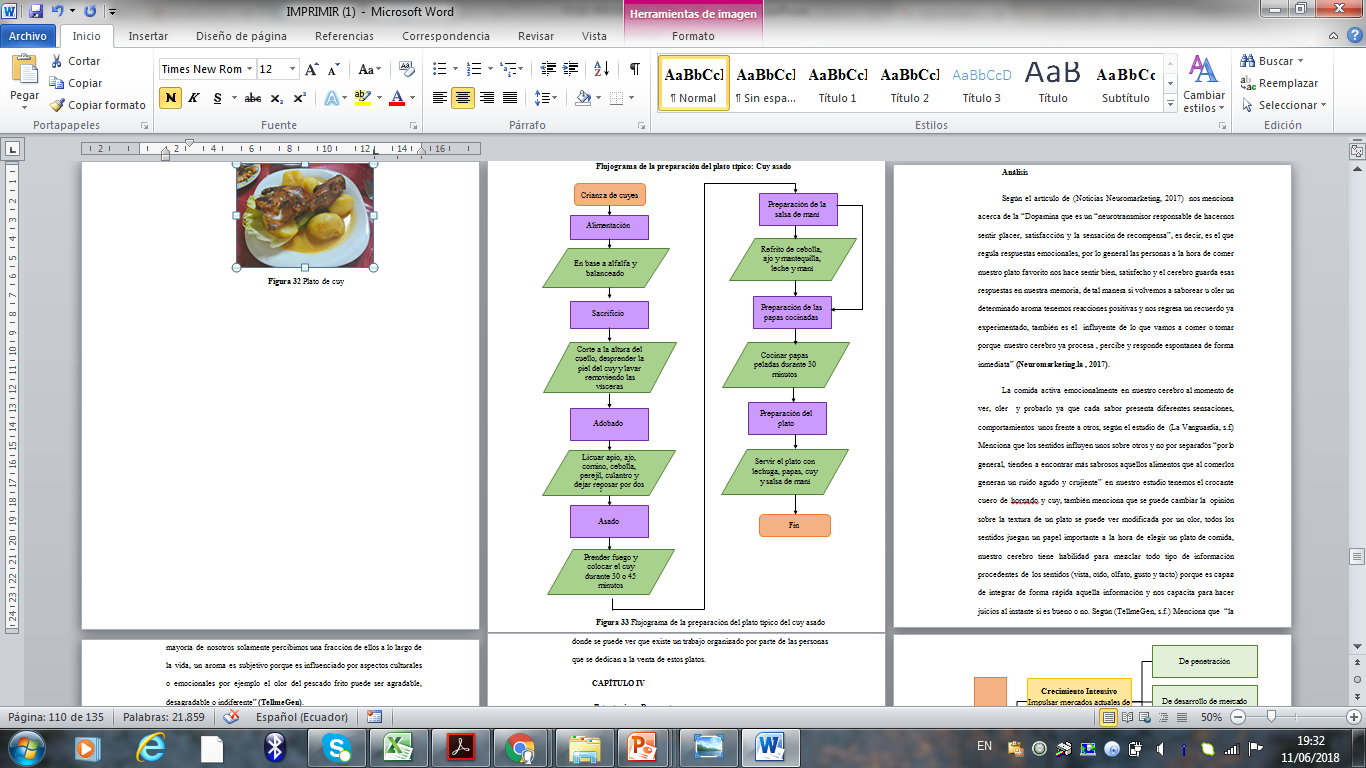 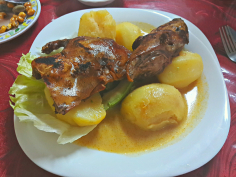 Poceso de la preparación del 
Cuy asado
CAPITULO IV
Penetración de mercados, con la que se desea obtener más ganancias sin cambiar ni modificar el producto en este caso serían los platos de comida típica para lo cual se debe hacer énfasis en su publicidad, fuerza de ventas y sobretodo en el neuromarketing, cabe recalcar que existen diferentes técnicas que complementan la aplicación del neuromarketing y para nuestro trabajo consideramos importante que una de ellas es el neuromarketing en la publicidad el cual consiste en agregar valor a los efectos de los anuncios que observan los seres humanos.
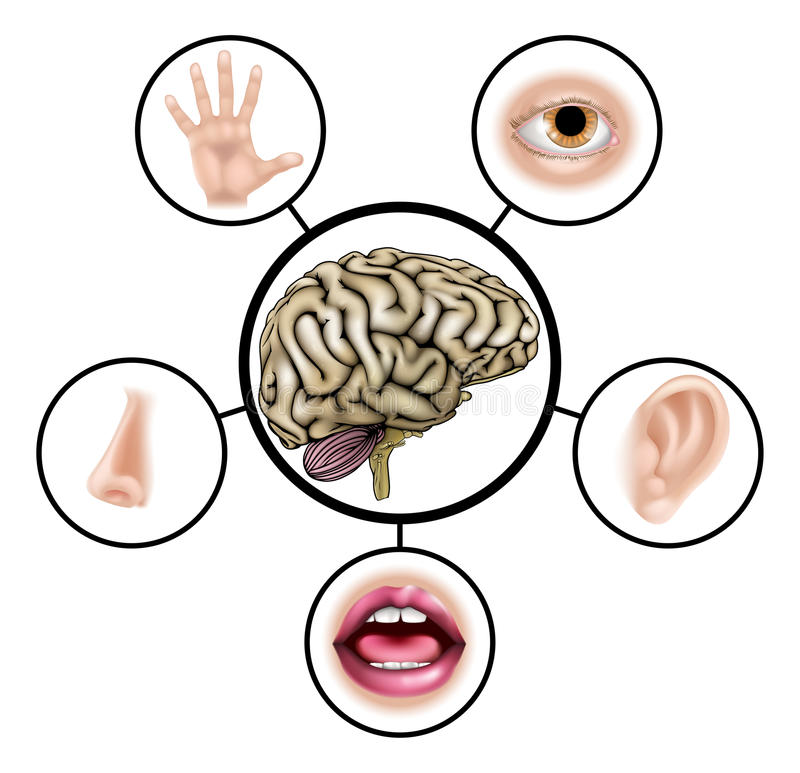 Propuesta
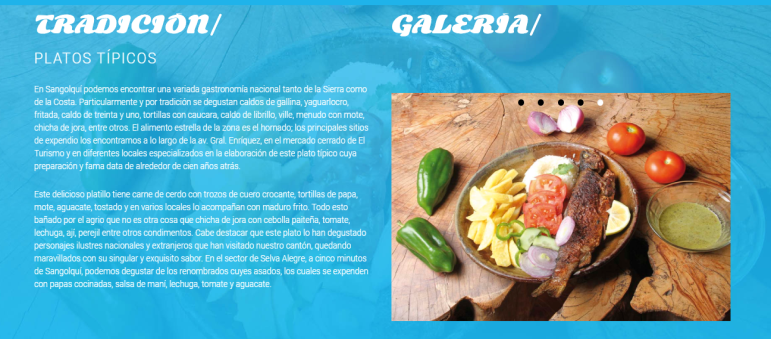 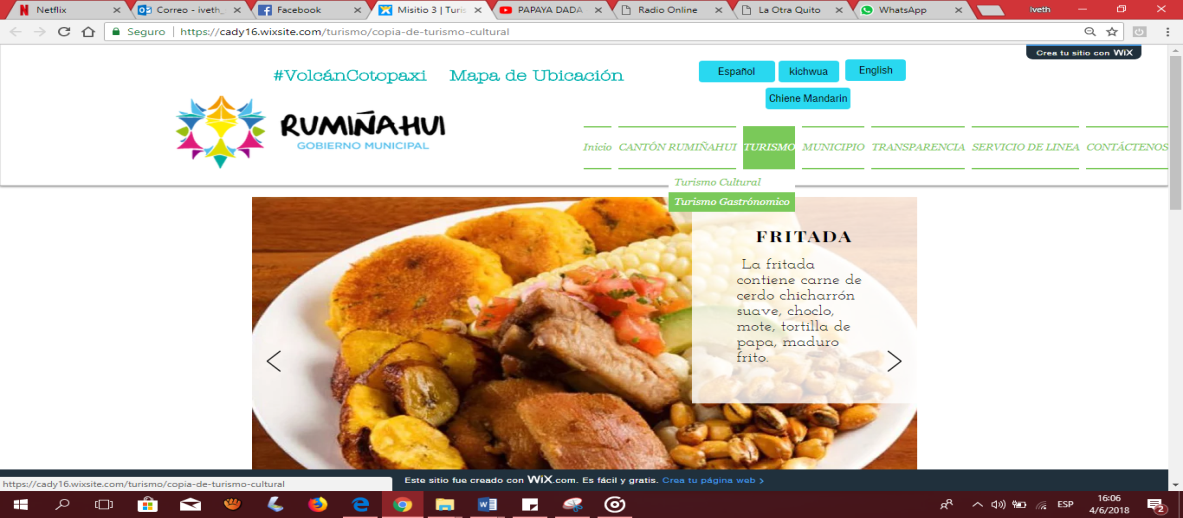 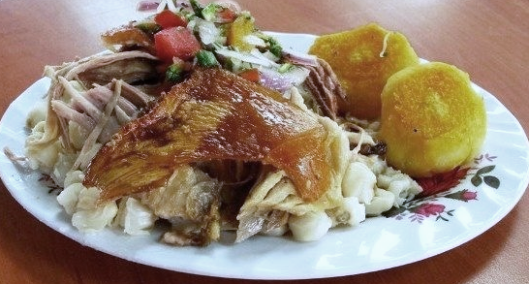 Eye Tracking
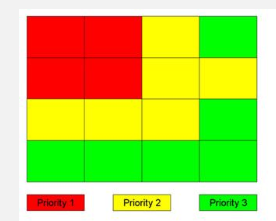 CAPITULO V
RECOMENDACIONES
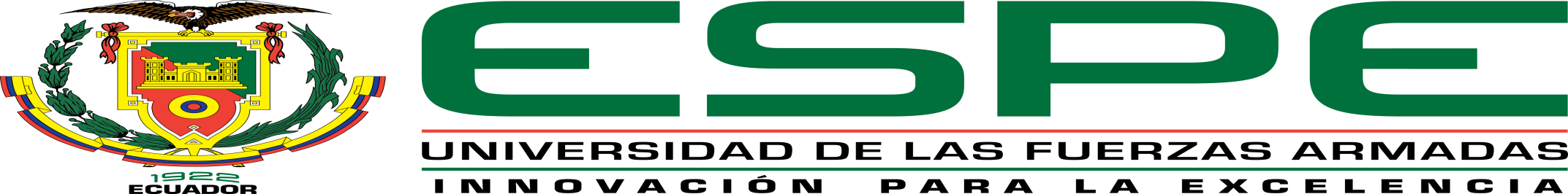 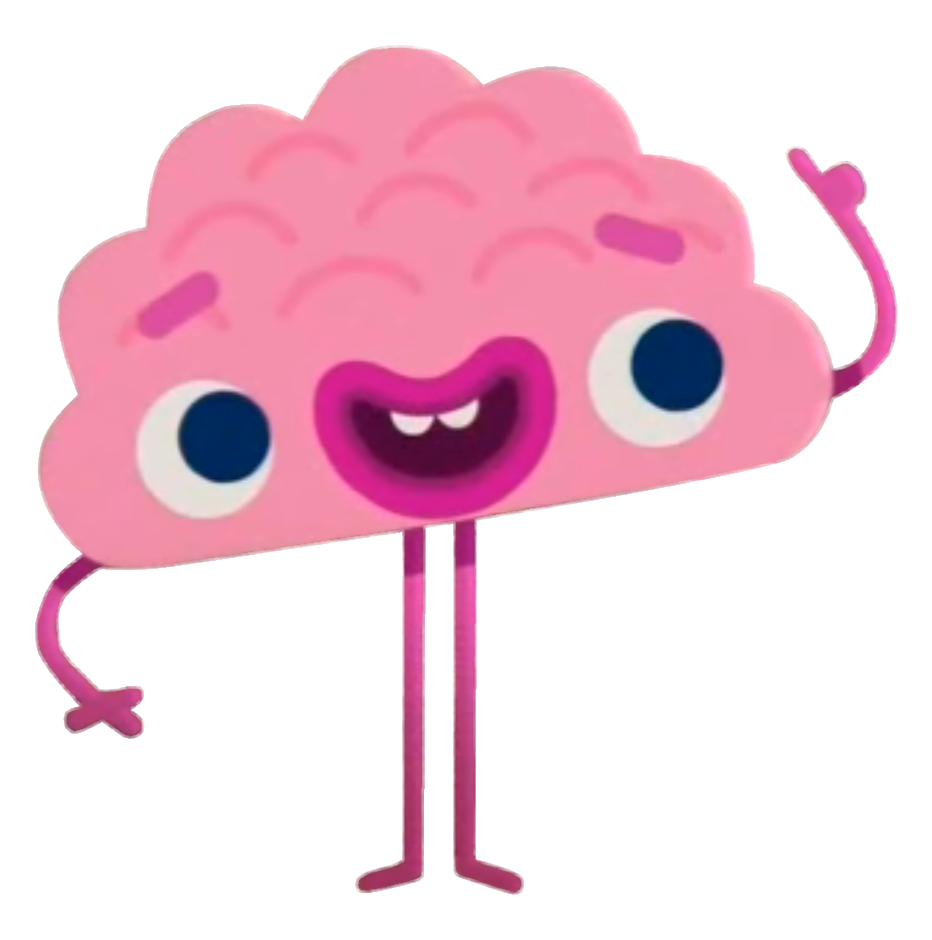 Gracias